Figure 9. Immunohistochemistry for GFAP in deep frontal white matter. (A) Unremarkable staining in Case 1 and (B, C) ...
Cereb Cortex, Volume 19, Issue 1, January 2009, Pages 153–164, https://doi.org/10.1093/cercor/bhn066
The content of this slide may be subject to copyright: please see the slide notes for details.
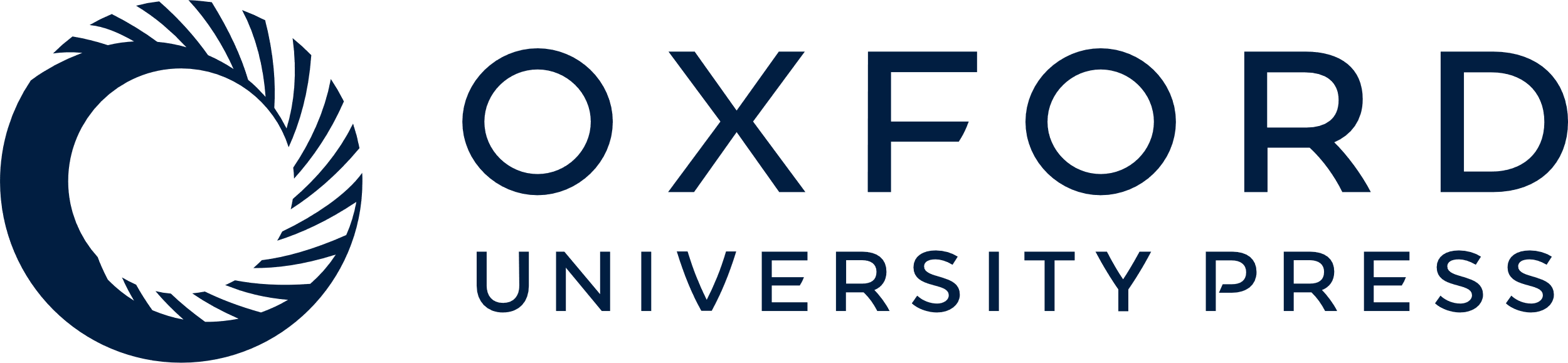 [Speaker Notes: Figure 9. Immunohistochemistry for GFAP in deep frontal white matter. (A) Unremarkable staining in Case 1 and (B, C) severe gliosis in Cases 2 and 3, respectively, when compared with (D, E) normal control reference cases (2 shown of 3 analyzed). (F) Histogram of average GFAP staining intensity score, expressed as [1000]/[luminosity value].


Unless provided in the caption above, the following copyright applies to the content of this slide: © The Author 2008. Published by Oxford University Press. All rights reserved. For permissions, please e-mail: journals.permissions@oxfordjournals.org]